Dr. Janina Loh			Contact & Information:	University Assistant (Post Doc)	mail@janinaloh.de 	Philosophy of Technology and Media	https://janinaloh.de/
Are Sex Robots a Feminist Technology?
A Critical-Posthumanist Alternative
Women in Engineering 
IEEE EDUCON – Global Engineering Education Conference
April 21, 2021
Dr. Janina Loh			Contact & Information:	University Assistant (Post Doc)	mail@janinaloh.de 	Philosophy of Technology and Media	https://janinaloh.de/
Agenda
1.	Introduction
2. 	What is a Feminist Technology? 
3. 	Sex Robots – Traditional Feminist Perspectives
4. 	Sex Robots – A Critical-Posthumanist Alternative 
5.	Conclusion
Page 2/20
Dr. Janina Loh			Contact & Information:	University Assistant (Post Doc)	mail@janinaloh.de 	Philosophy of Technology and Media	https://janinaloh.de/
1. Introduction
By »Feminism« I mean political and social movements and theoretical approaches that are realated to the political, social, economic, ethical, religious, personal, etc. equality of women and that criticize patriarchal and heteronormative structures.
Page 3/20
Dr. Janina Loh			Contact & Information:	University Assistant (Post Doc)	mail@janinaloh.de 	Philosophy of Technology and Media	https://janinaloh.de/
Feminist approaches and movements
Essentialist/Difference/Cultural feminism
Ecofeminism
Liberal feminism
Existentialist/Social feminism
Psychoanalytic feminism
Socialist feminism
Radical feminism
Deconstructivist/Queer feminism
Gynocentric feminism
Spiritual feminism


African American/Womanist and Racial/Intersectional feminism
Postcolonial feminism
Cybernetic feminism
Anarcha-/Anarchic feminism
Individualist feminism
Cyborg/Cyberfeminism (Donna Haraway) 
Technofeminism (Judy Wajcman)
Xenofeminism (Laboria Cubonics)
1. Introduction
Page 4/20
Dr. Janina Loh			Contact & Information:	University Assistant (Post Doc)	mail@janinaloh.de 	Philosophy of Technology and Media	https://janinaloh.de/
A Broad and Narrow Understanding of Technics
Technics (broad understanding) = artefacts (technologies, material technology), well-rehearsed, standardized practices, methods, and processes (techniques, process technology), other forms of technology such as materials (real technologies), signs (intellectual technologies), procedures (social technologies), and attributes (e.g. affine in technics).
Technics (narrow understanding) = artefacts (technologies, material technology).
1. Introduction
Page 5/20
Dr. Janina Loh			Contact & Information:	University Assistant (Post Doc)	mail@janinaloh.de 	Philosophy of Technology and Media	https://janinaloh.de/
2. What is a Feminist Technology?*
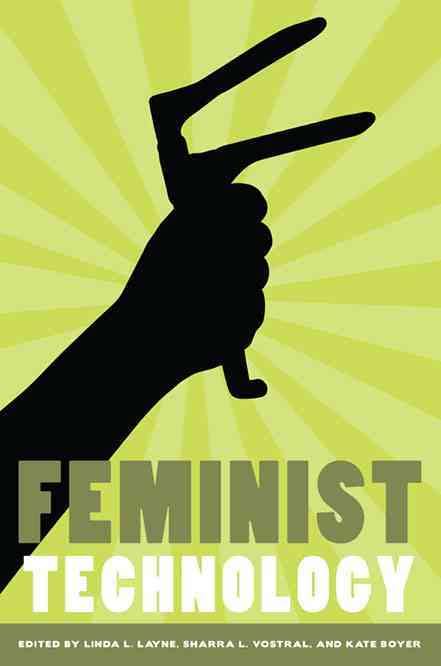 working definition of feminist technology: »those tools plus knowledge that enhance women’s ability to develop, expand, and express their capacities.« (2010: 3)
Three categories of feminist technologies: »[…] degrees of feminist achievement – […] ›minimally feminist technology‹ for those that improve things for women some degree from the status quo; ›moderate feminist technology‹ for innovations that provide a substantial improvement for women over the status quo; and ›radically or truly feminist technology‹ for innovations that adopt a holistic approach to women’s lives and make changes that radically restructure arrangements in ways that will benefit women and substantially shift the balance of power between women and men.« (p. 14)
* Technics (narrow understanding) = artefacts (technologies, material technology).
Page 6/32
Dr. Janina Loh			Contact & Information:	University Assistant (Post Doc)	mail@janinaloh.de 	Philosophy of Technology and Media	https://janinaloh.de/
2. What is a Feminist Technology?
»[…] marketing a product as liberatory for women does not make it so.« (2010: 4)
Example: the American Tobacco Company‘s ›Freedom March‹ to sell their products to women (that are in fact harmful to women)
»[…] feminizing an existing technology did not make it feminist, but often just the opposite.« (2010: 4)
Example: pink Samsung cell phone
Feminine Technologies: »technologies associated with women by virtue of their biology«; ≠ feminist technologies (2010: 3).
Example: birth control pill, tampon, pregnancy test
Page 7/20
Dr. Janina Loh			Contact & Information:	University Assistant (Post Doc)	mail@janinaloh.de 	Philosophy of Technology and Media	https://janinaloh.de/
2. What is a Feminist Technology?
»More promising technological innovations are those that enable women to enter and do their best in professions that had traditionally been held by men and for which the necessary equipment had been designed to fit men’s bodies.« (2010: 5)
Example: redesign of a fighter airplane cockpit
»[…] feminist technologies can be designed by sexists […].« (2010: 11)
Example: Earle Cleveland Haas inveted the Tampax tampon with sexist attitudes; »just got tired of women wearing those damned old rags«. (2010: 12)
Page 8/20
Dr. Janina Loh			Contact & Information:	University Assistant (Post Doc)	mail@janinaloh.de 	Philosophy of Technology and Media	https://janinaloh.de/
2. What is a Feminist Technology?
Different Feminist Lenses: »A technology may appear feminist in light of one type of feminism and antifeminist through a different feminist lens.« (2010: 18)
Example: »Seasonale, a low-dose, extended-regimen, birth control pill […], regulates menstruation so that it occurs only four times a year.« (Aengst & Layne, 2010: 55)
Liberal feminism: »[…] Seasonale and other menstrual-suppressing birth control pills would likely be embraced as expanding women’s choices.« (Aengst & Layne, 2010: 70)
Radical feminism: »[…] radical feminism highlights how the choices offered to women are shaped by patriarchal systems and may in fact harm women. Radical feminists would likely deem Seasonale an antifeminist technology. Rather than suppressing menstruation, a radical feminist approach might be to redesign workplaces, schedules, and expectations to accommodate women’s cyclically changing capacities and predilections.« (Aengst & Layne, 2010: 70)
Page 9/20
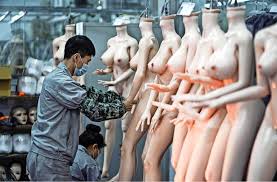 Dr. Janina Loh			
University Assistant (Post Doc)	Philosophy of Technology and Media
3. Sex Robots – Traditional Feminist Perspectives
TrueCompanion roboticist Douglas Hines launched the world's first sex robot, Roxxxy (or RoxxxyGold), in 2010. Although Roxxxy should be able to develop her own personality (or as many different roles as desired) through interaction with her users, she can also be given one of the five pre-programmed characters of one's choice: Wild Wendy, S&M Susan, Mature Martha, Frigid Farah and Young Yoko. Her current price is just under $10,000. Officially, there is a male variant, Rocky, about which, however, almost no information is provided on the TrueCompanion homepage.
RealDoll’s sex robot Harmony is also described as »the perfect companion« that can be adapted to the individual needs of her users in terms of appearance and personality. Also, for Harmony you can choose between ten pre-programmed characters, it costs more than $5,000, and there may also be male as well as transgender versions of this sex robot.
The sex robot Samantha, which has similar features to Roxxxy and Harmony, was recently given a »moral code« to say »no«. Finally, the sex robot Kylie, also known as Cow Kylie due to her oversized breasts, should be mentioned.
Seite 10/20
Dr. Janina Loh			Contact & Information:	University Assistant (Post Doc)	mail@janinaloh.de 	Philosophy of Technology and Media	https://janinaloh.de/
3. Sex Robots – Traditional Feminist Perspectives
Kathleen Richardson – Radical Feminism 
radical feminist perspective
makes a case against sex robots (e.g. in an interview with Feminist Current. URL: http://www.feministcurrent.com/2017/06/02/interview-kathleen-richardson-makes-case-sex-robots/ [1/12/20]): »Kathleen Richardson, the director of the Campaign Against Sex Robots, sees sex robots as part of a larger culture of exploitation and objectification that reinforces rape culture and normalizes the sex trade.«
»These dolls are created on the backs of women who already exist and an idea about women that already exists. You couldn’t buy into the idea of a doll being your girlfriend or future wife unless there was already an idea in wider society about women as objects. And that is a real, real problem.«
Page 11/20
Dr. Janina Loh			Contact & Information:	University Assistant (Post Doc)	mail@janinaloh.de 	Philosophy of Technology and Media	https://janinaloh.de/
3. Sex Robots – Traditional Feminist Perspectives
Vanessa de Largie – Liberal Feminism 
provides a general liberal-feminist argument pro sex robots such as: Sex robots give women new choices and liberate them from de facto existing patriarchal and women objectifying structures. 
Article by Carolina Schwarz in ze.tt. URL: http://ze.tt/mit-sexrobotern-vergewaltigungen-nachspielen-bedrohung-oder-schutz-fuer-frauen/ [1/12/20]: »Vanessa de Largie, an Australian actress and sex columnist, herself has been the victim of a rape. In her One-Woman-Show Every Orgasm I Have Is A Show Of Defiance To My Rapist, she works up this experience. In an article on the iNews website, she describes [the sex robot; J. L.] Roxxxy as a benefit to society, especially to women. Because we live in a world where rape is happening all the time, De Largie prefers it ›when a person lives out his rape fantasy with a sex bot and not with a human‹.« (my translation)
Page 12/20
Dr. Janina Loh			Contact & Information:	University Assistant (Post Doc)	mail@janinaloh.de 	Philosophy of Technology and Media	https://janinaloh.de/
3. Sex Robots – Traditional Feminist Perspectives
Deconstructivist and Queer Feminism
would presumably not interpret sex robots per se positively or negatively, but rather focus their critique specifically on existing sex robots that unquestionably support heteronormative notions of femininity and masculinity.
Deconstructivist feminism, queer feminism, and also the xenofeminism of the Laboria Cuboniks collective argue for a radical pluralization of gender embodiment, which is pointedly expressed in their call to »[l]et a hundred sexes bloom!« (Laboria Cuboniks 2014: 0x0E)
Accordingly, we would need a much greater diversity and heterogeneity in sexrobotics and presumably also sexrobots beyond gender, i.e. those that are not designed according to any gender characteristics at all, in order to be able to assess sexrobots as feminist technologies from a deconstructivist, queer, and xenofeminist perspective.
Page 13/20
Dr. Janina Loh			Contact & Information:	University Assistant (Post Doc)	mail@janinaloh.de 	Philosophy of Technology and Media	https://janinaloh.de/
4. Sex Robots – A Critical-Posthumanist Alternative
The Posthuman: PH in general is no longer primarily interested in man. The vision of the posthuman in cPH is an understanding of man that is to be located ›post‹ today’s essential concept of man.
Method: cPH questions the traditional and mostly humanistic dichotomies such as woman/man, nature/culture, and subject/object, that are fundamentally constitutive of our current understanding of the human and the cosmos in general. cPH attempts to go beyond man by breaking with conventional categories, as well as with their associated vocabulary and thinking. 
Technics: the principal category (besides culture and the sciences) for criticizing humanist and other traditional categories; promises an emancipatory potential.
Characteristics: struggling with humanism; overcoming anthropocentrism; questioning essentialism and (philosophical) anthropology; critique of the culture of knowledge; and a strong appeal to political action.
Page 14/20
Dr. Janina Loh			Contact & Information:	University Assistant (Post Doc)	mail@janinaloh.de 	Philosophy of Technology and Media	https://janinaloh.de/
4. Sex Robots – A Critical-Posthumanist Alternative
Relations vs Relata
Critical posthumanists are more concerned with the relation from which they believe agents emerge in the first place. Or, as Karen Barad and Donna Haraway put it, »relations do not follow relata, but the other way around.« (Barad 2007: 136-137) »Beings do not preexist their relatings.« (Haraway 2003: 6) »[T]he relation is the smallest possible unit of analysis« (Haraway 2003: 20).
Whether sex robots are feminist technologies depends on the relation from which we as users, as well as the technologies in question themselves, emerge. Although it seems to us that both we and the technologies exist prior to any relation we enter into, this is not the case. It is the relations that make us who we are or who we recognize each other as.
Page 15/20
Dr. Janina Loh			Contact & Information:	University Assistant (Post Doc)	mail@janinaloh.de 	Philosophy of Technology and Media	https://janinaloh.de/
4. Sex Robots – A Critical-Posthumanist Alternative
The User’s and the Sex Robot’s Self
Although created primarily for the purpose of sex, the companies advertise precisely that users obtain artificial partners with sex robots. What is important for the owner of a sex robot in a partnership, the aspects of their character and personality that the person in question wants to bring into a relationship, or the facets of the self that can emerge through the artificial counterpart in the relationship, are individually specific and not necessarily limited to the sexual.
The self of the respective sex robot, on the other hand, is pretty limited – at least with regard to the external and character design options that are specified by the company. Theoretically, however, it is conceivable that users will find an interesting conversation partner in their specific sex robot and that a more multifaceted artificial self will thus emerge in the relationship with it.
Page 16/20
Dr. Janina Loh			Contact & Information:	University Assistant (Post Doc)	mail@janinaloh.de 	Philosophy of Technology and Media	https://janinaloh.de/
4. Sex Robots – A Critical-Posthumanist Alternative
The Legacy of (Previous) Relationships
However, the legacy of previous relationships in the form of antifeminist, exclusionary (structurally discriminating, sexist, oppressive) features is to be criticized. 
In the case of Roxxxy, this particularly concerns its pre-programmed personalities, in the case of all currently existing sex robots, their extremely limited image of attractive femaleness. 
It is not the sex robots themselves that are feminist or antifeminist technologies, but rather some features that have been created, implemented, or defined in them in earlier relations with the companies are to be interpreted as feminist or antifeminist, depending on whether they reinforce inclusionary or exclusionary tendencies in later relations.
Page 17/20
Dr. Janina Loh			Contact & Information:	University Assistant (Post Doc)	mail@janinaloh.de 	Philosophy of Technology and Media	https://janinaloh.de/
5. Conclusion
Part 2: I explained what a feminist technology is, following the approach of Linda Layne et al.
Part 3: I reflected on sex robots as potential feminist technologies from three traditional or classical feminist schools, namely radical, liberal, and deconstructivist or queer feminism. 
Part 4: I presented critical-posthumanist alternatives, concentrating on thinkers (such as Haraway and Barad) who prefer to focus on the relation and not on the relata (the agents, subjects, and objects). Where classical feminisms have a tendency to use the label of feminist technology to blanketly condemn certain technologies as antifeminist, but in this way in turn perpetuate exclusionary (and thus themselves antifeminist) patterns, the critical-posthumanist perspective allows for a more nuanced view that further develops deconstructivist and queer feminist approaches. From the perspective of critical posthumanism, it would be entirely possible to develop feminist sex robots, or rather, according to critical posthumanists, talk of feminist or antifeminist technologies is itself precisely problematic, as it encourages exclusionary traits.
Page 18/20
Dr. Janina Loh			Contact & Information:	University Assistant (Post Doc)	mail@janinaloh.de 	Philosophy of Technology and Media	https://janinaloh.de/
5. Conclusion
Part 4: Focusing on relations and being aware of their feminist (inclusionary) or antifeminist (exclusionary) features, on the other hand, has two advantages: First, it is more accurate, because this approach makes it possible to uncover the actual causes of the problem and to move away from the blanket remediation of any symptoms in the judgment of »feminist technology« or »antifeminist technology« (for instance, when Kathleen Richardson wants to ban sex robots per se). Second, this approach does not perpetuate exclusionary (discriminatory, sexist, oppressive) and thus antifeminist tendencies by condemning the users of certain technologies as well as the technologies themselves as antifeminist.
Page 19/20
Dr. Janina Loh			Contact & Information:	University Assistant (Post Doc)	mail@janinaloh.de 	Philosophy of Technology and Media	https://janinaloh.de/
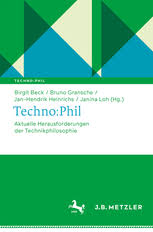 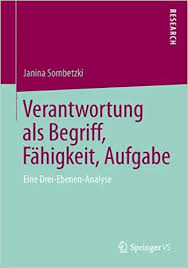 Trans- und Posthumanismus
An Introduction
ISBN: 978-3-88506-808-2
Roboterethik
An Introduction
ISBN: 978-3-518-29877-0
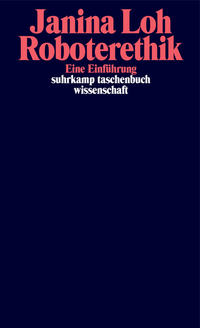 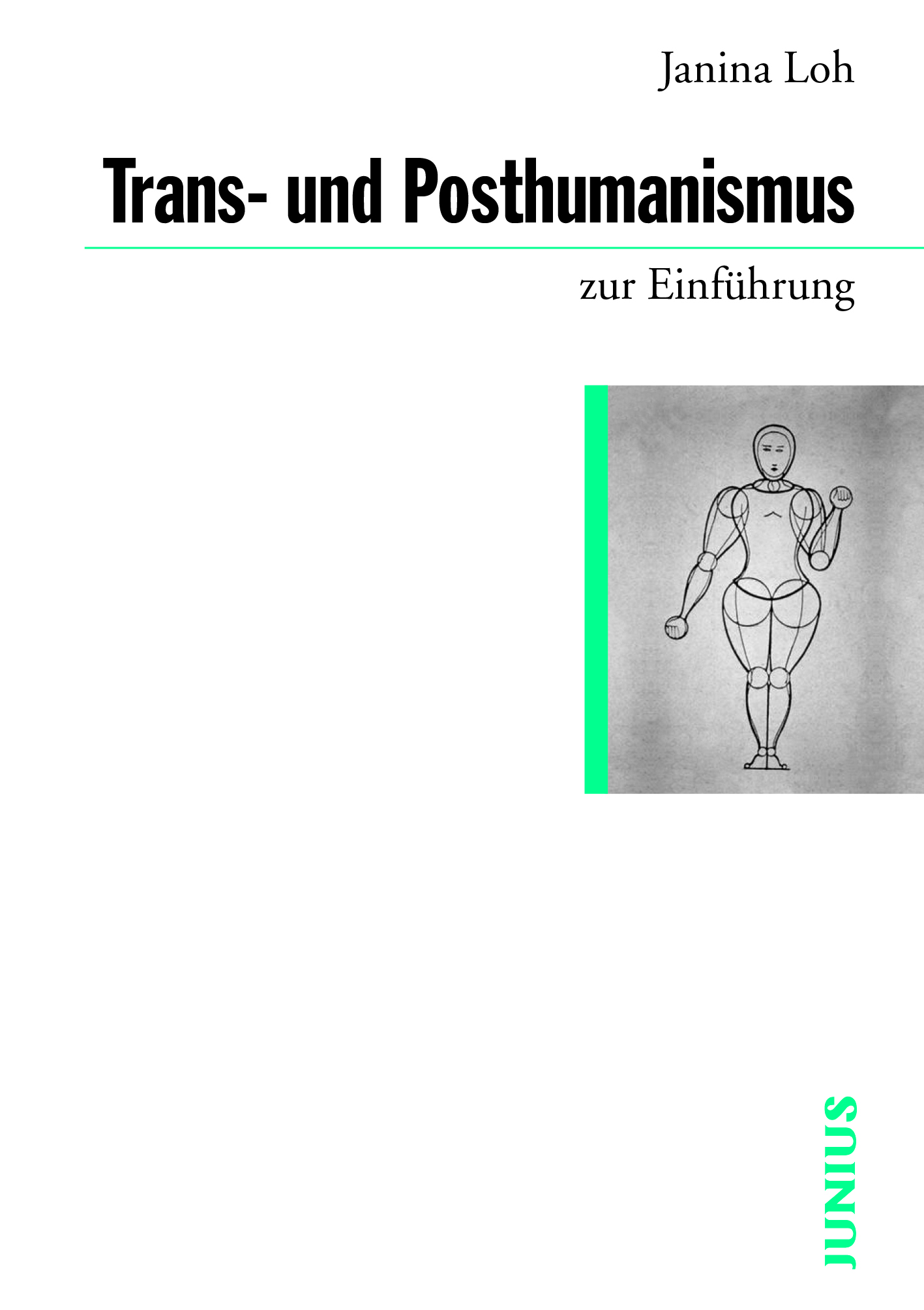 Techno:Phil – Aktuelle Herausforderungen der Technikphilosophie
A Book Series
ISSN: 2524-5902
Verantwortung als Begriff, Fähigkeit, Aufgabe
Eine Drei-Ebenen-Analyse
ISBN: 978-3-658-04249-3
Thank You Very Much For Your attention
Page 20/20